Bosna i Hercegovina
Federacija Bosne i Hercegovine
KANTON SARAJEVO
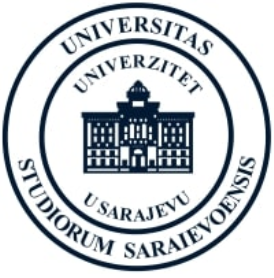 Pedagoški fakultet
Predškolski odgoj
KONAČNA RANG LISTA KANDIDATA ZA UPIS U PRVU GODINU II CIKLUSA STUDIJA STUDIJSKA 2021/2022. GODINA (I UPISNI ROK)
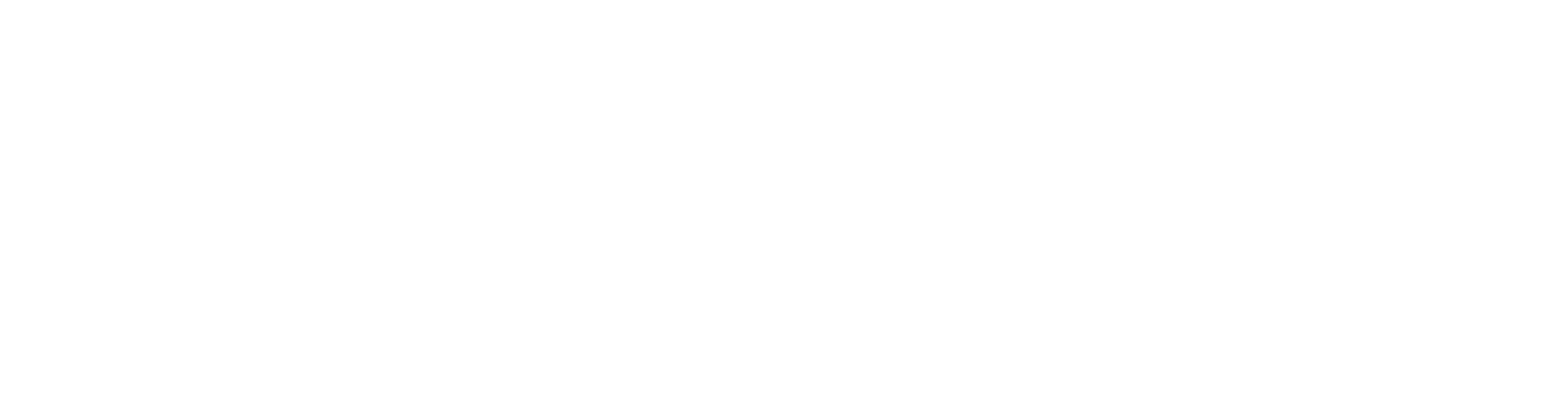 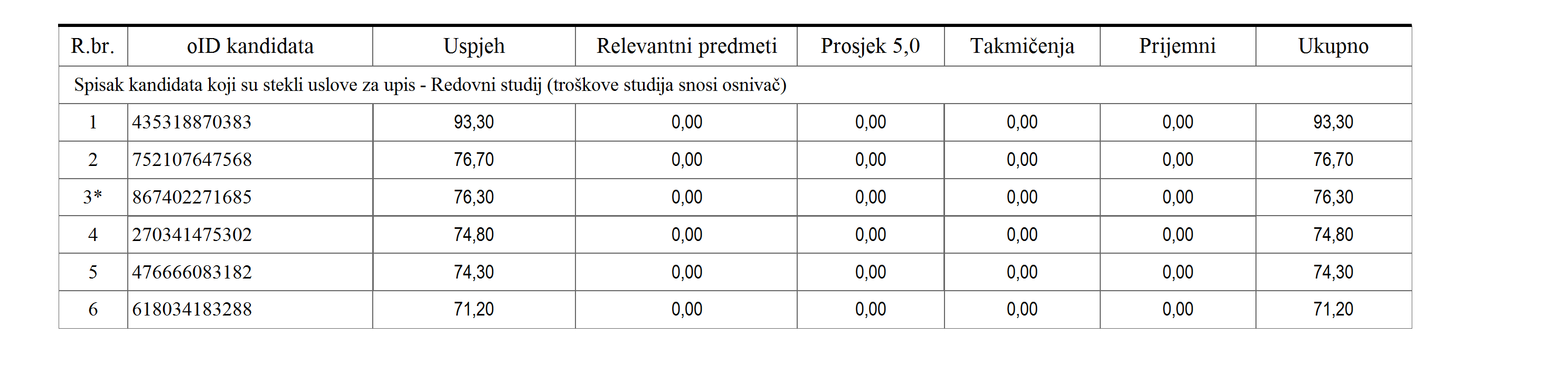 *Kandidati iz država nastalih nakon raspada SFRJ
**Prema Članu 11. teksta Konkursa za upis studenata u prvu godinu prvog ciklusa i integriranog studija na Univerzitetu u Sarajevu u studijskoj 2021/2022. godini
Datum i vrijeme generisanja:
12.10.2021. 13:20h